Asset Protection
and Risk Management
Do we have an obligation to help protect client assets in the face of a catastrophic health event?
When are client assets most vulnerable, during the accumulation phase or after accumulation is complete?
Does it make any difference?
There are a few certainties in the financial services profession.
Let’s examine a few:
Your clients will grow older, not younger

Their health will deteriorate as they age

Many clients will have a critical illness, such as cancer, heart attack, stroke, kidney failure, etc.

Over 60% of your clients will develop a chronic illness, including dementia, Alzheimer's, etc.
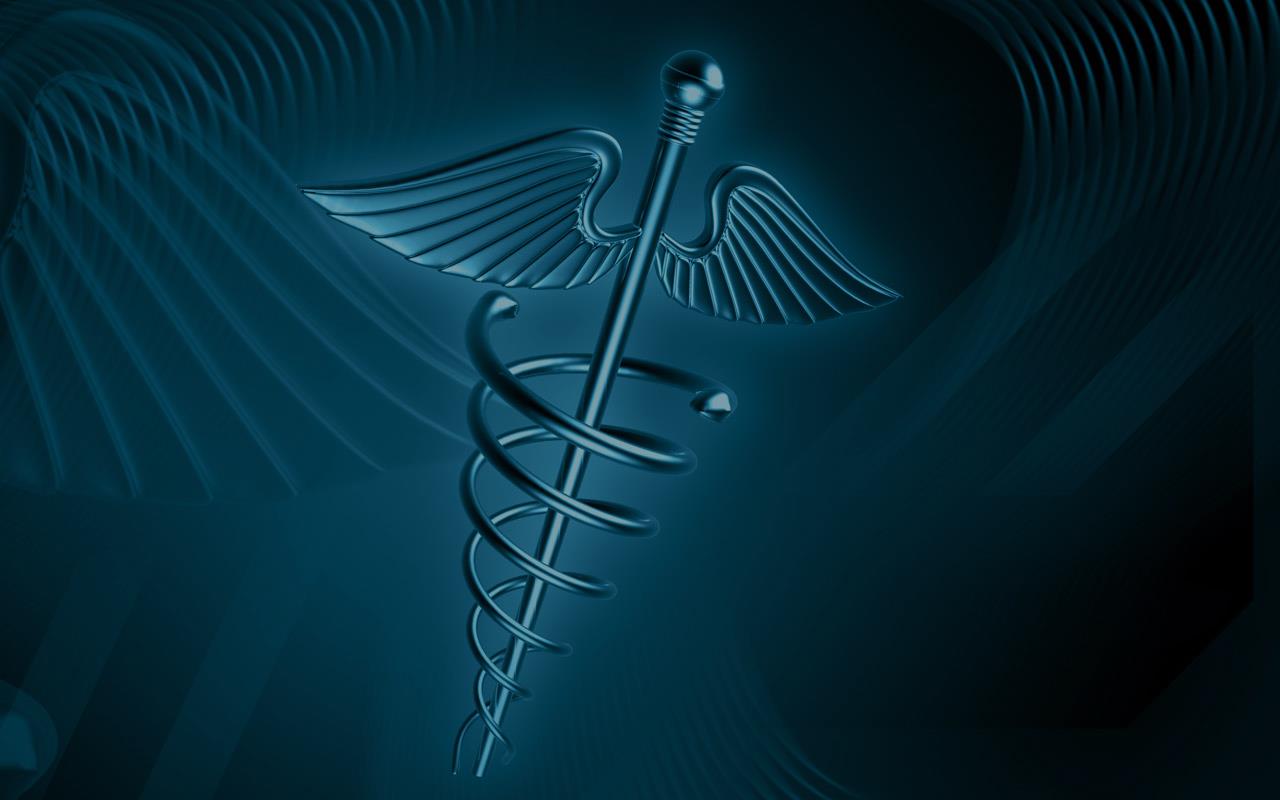 Many clients will need extended health care services as they age , to include home health care, assisted living, and nursing home confinement.

All of your clients will die!

In short, it is certain that your clients will suffer critical and chronic illnesses before they die.
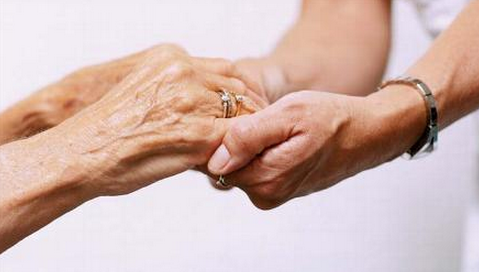 The question becomes this:
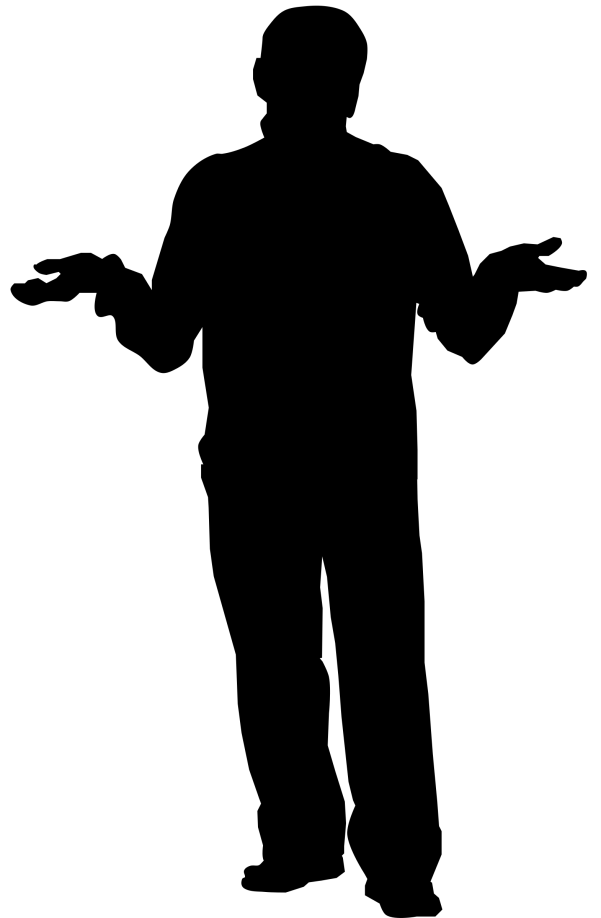 If we can be 100% certain that our clients will be eventually faced with chronic illness, critical illness, and death, how are we protecting their assets?
The question becomes:
How much of their assets are clients willing to have drain away from critical and chronic illnesses and how are we helping them prevent asset erosion?
Through asset protection and risk management strategies
LaBonte Insurance Marketing Services 
is hosting a three – part webinar series on

Asset Protection / Risk Management Strategies
				featuring:

American National
Lincoln Financial
One America
Approximately every 2-3 weeks through summer

Featuring specially designed products

Single premium and multiple pay funding

LTCI – linked annuity and life insurance products